Healthy Communication with Parents, Friends, and Dating
Julianne Haddad, LMSW
HHS Social Worker
Healthy relationships allow both people in the relationship (friend, family member, boyfriend/girlfriend) to feel supported and connected 
Communication and boundaries are 2 major components of a healthy relationship







https://www.thehotline.org/is-this-abuse/healthy-relationships/
What is a Healthy Relationship?
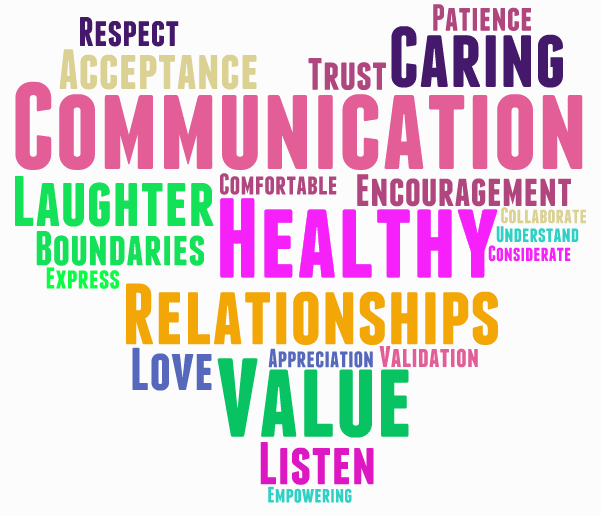 What Makes a Relationship Healthy?
RESPECT All healthy relationships are based on respect. This includes respect for a person’s beliefs, opinions and bodies. Show consideration for the feelings of others – including your children! In a healthy relationship, respect leads to honesty, better communication and joint decision making.
Ask yourself: 
Do you listen to each other?
Do you treat each other like friends?
Are you proud of each other?
Are you kind to each other?


https://www.hhs.gov/ash/oah/adolescent-development/healthy-relationships/index.html
Mutual Respect
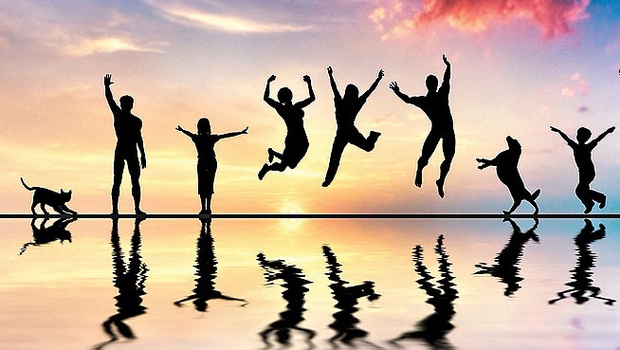 Enjoyment
A healthy relationship should make you feel good about yourself!
Should have fun together 
Enjoy each others company 
Be positive influences in each others life
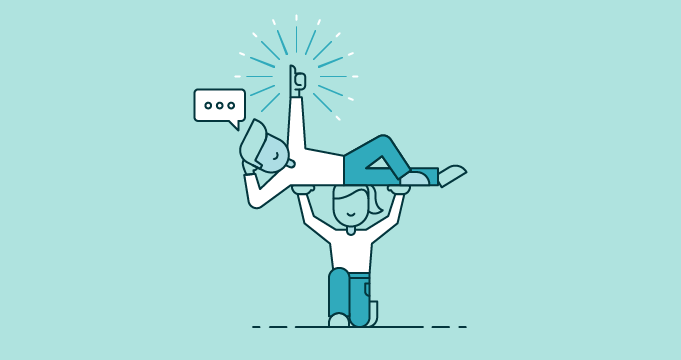 Support
Healthy relationships are balanced. Both people should feel they are giving and receiving support in a fair manner. In unhealthy relationships, one person may dominate conversation, manipulate time or simply not pay attention to the other.
In a healthy relationship, you can trust one another and feel safe. Teach your child about boundaries (both emotional and physical) and be sure they know that in a healthy relationship, they should be able to trust that their boundaries will not be crossed.
Ask Yourself:
Are you both cool with spending time apart from each other?
Do you feel secure about the relationship?
Do you have faith in each other's decisions?



https://www.hhs.gov/ash/oah/adolescent-development/healthy-relationships/index.html
Trust
Separate Identities
Healthy vs. Unhealthy Relationship
2. Use Reflective Listening 
Oftentimes during arguments we focus on getting our own point across rather than listening to our partner. Before responding to your partner, restate what they have said to you in your own words. Continue this process until your partner agrees that you understand. Next, share your side. Your partner should reflect back your ideas in their own words until they too understand. Using this technique will help both individuals feel listened to and understood, even if you disagree.
1. Focus on the Problem, Not the Person 
When a disagreement turns to personal insults, raised voices, or mocking tones, the conversation is no longer productive. Be careful to focus on the problem without placing blame on your partner. If a disagreement becomes personal, you should pause the conversation. 
https://www.therapistaid.com/
Relationship Conflict Resolution
4. Know When to Take a Time Out
Oftentimes during arguments we focus on getting our own point across rather than listening to our partner. Before responding to your partner, restate what they have said to you in your own words. Continue this process until your partner agrees that you understand. Next, share your side. Your partner should reflect back your ideas in their own words until they too understand. Using this technique will help both individuals feel listened to and understood, even if you disagree.
3. Use ”I” Statements 
Oftentimes during arguments we focus on getting our own point across rather than listening to our partner. Before responding to your partner, restate what they have said to you in your own words. Continue this process until your partner agrees that you understand. Next, share your side. Your partner should reflect back your ideas in their own words until they too understand. Using this technique will help both individuals feel listened to and understood, even if you disagree. 
https://www.therapistaid.com/
Relationship Conflict Resolution
5. Work Toward a Resolution
Oftentimes during arguments we focus on getting our own point across rather than listening to our partner. Before responding to your partner, restate what they have said to you in your own words. Continue this process until your partner agrees that you understand. Next, share your side. Your partner should reflect back your ideas in their own words until they too understand. Using this technique will help both individuals feel listened to and understood, even if you disagree. 

https://www.therapistaid.com/
Relationship Conflict Resolution
PEER TO PEER ADVOCACY TEXT/PHONE/CHAT/PODCAST 
Need someone to talk to who won 't judge and who will listen? Have an anonymous question? Trained Peer Advocates are available six days a week to talk, safety plan, make referrals and answer your "Elephant in the Room " questions.
 TEXT: 602.799.5398 ONLINE CHAT: bloom365.org CALL: 1.888.606.HOPE (4673) PODCAST: bloom365.org
Get Help
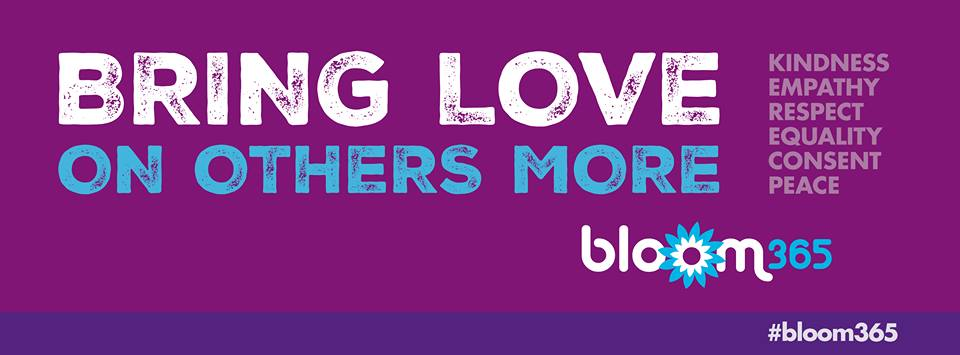 BLOOM 365 ADVOCACY FOR TEENS
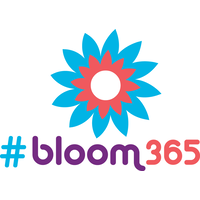 DROP IN SUPPORT GROUPS 
WHAT: Drop in support groups co-led by a Lead Advocate and trained Peer Advocate. WHERE: Blooming Point in Central Phoenix, partner schools and community safe spaces. WHY: Connect with peers, increase safety, selfesteem, and healing. WHEN: Check the calendar on the "Teens " page at bloom365.org for weekly group dates and times. Transportation may be available.
INDIVIDUAL ADVOCACY 
WHAT: Individual in-person advocacy sessions with a Lead Advocate. WHERE: Blooming Point in Central Phoenix, partner schools and community safe spaces. WHY: Crisis counseling, risk assessment, safety planning, restraining order assistance, goal setting, case management and resource connections. WHEN: By appointment. TEXT: 602.799.7017 EMAIL: teens@bloom365.org CALL: 1.888.606.HOPE (4673)